INDONESIAN INTERNATIONAL STUDENT MOBILITY AWARDS (IISMA)
CONTEXT
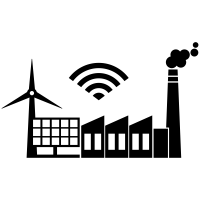 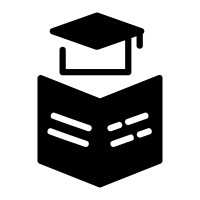 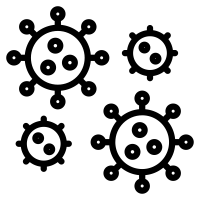 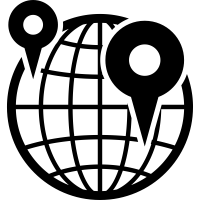 INDUSTRY 4.0
EMANCIPATED LEARNING
INTERNATIONALIZATION
COVID 19 PANDEMIC
Learn not only the academics, but also the cultures and customs in Host country
Home university’s major as base, enhanced through interdisciplinary courses abroad
Embrace the challenges, adapt and ensure safe travel and mobility
Automation: Lost jobs could be more than compensated for by new labor demand
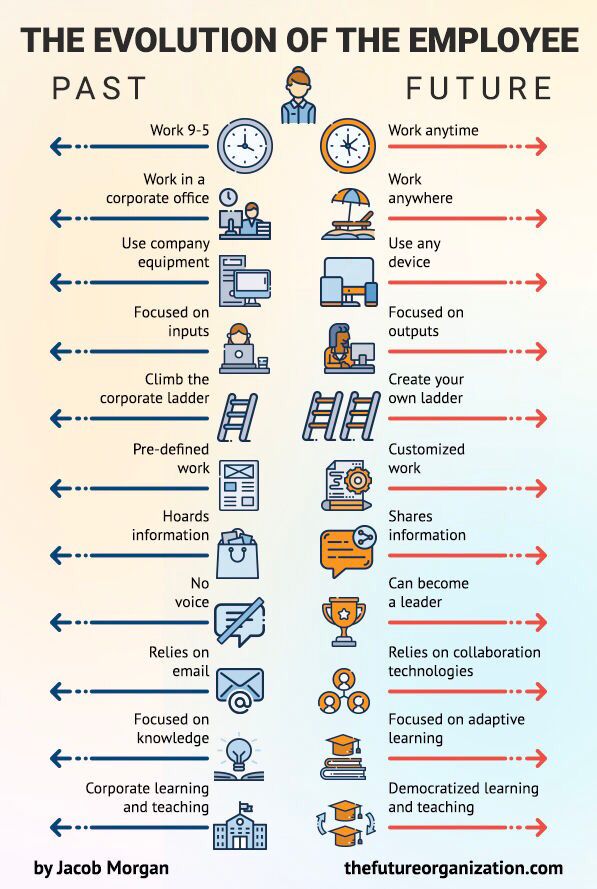 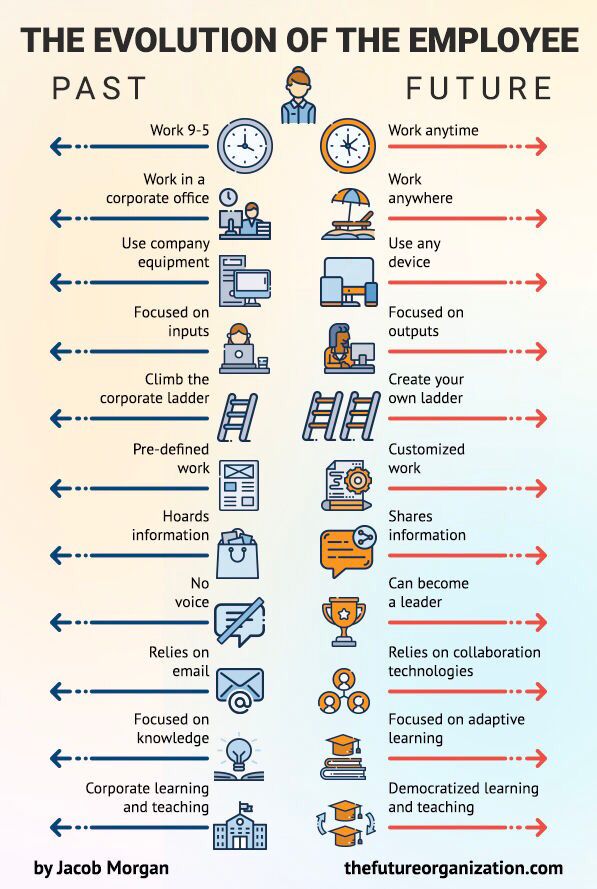 THE
EVOLUTION 
OF 
THE 
EMPLOYEE
ABOUT IISMA
Indonesian International Student Mobility Awards is the Government of Indonesia’s scholarship scheme to fund Indonesian undergraduate students for mobility program at top universities in the world.
Undergraduate students spend one semester (4-6 months) at selected overseas university partners to study, experience the host country's culture and develop network with international students, professors, and local community .
The scheme is centrally managed by Directorate General of Higher Education(DGHE), Ministry of Education and Culture (MoEC) and is open for undergraduate students from all Indonesian higher education institutions under DGHE.
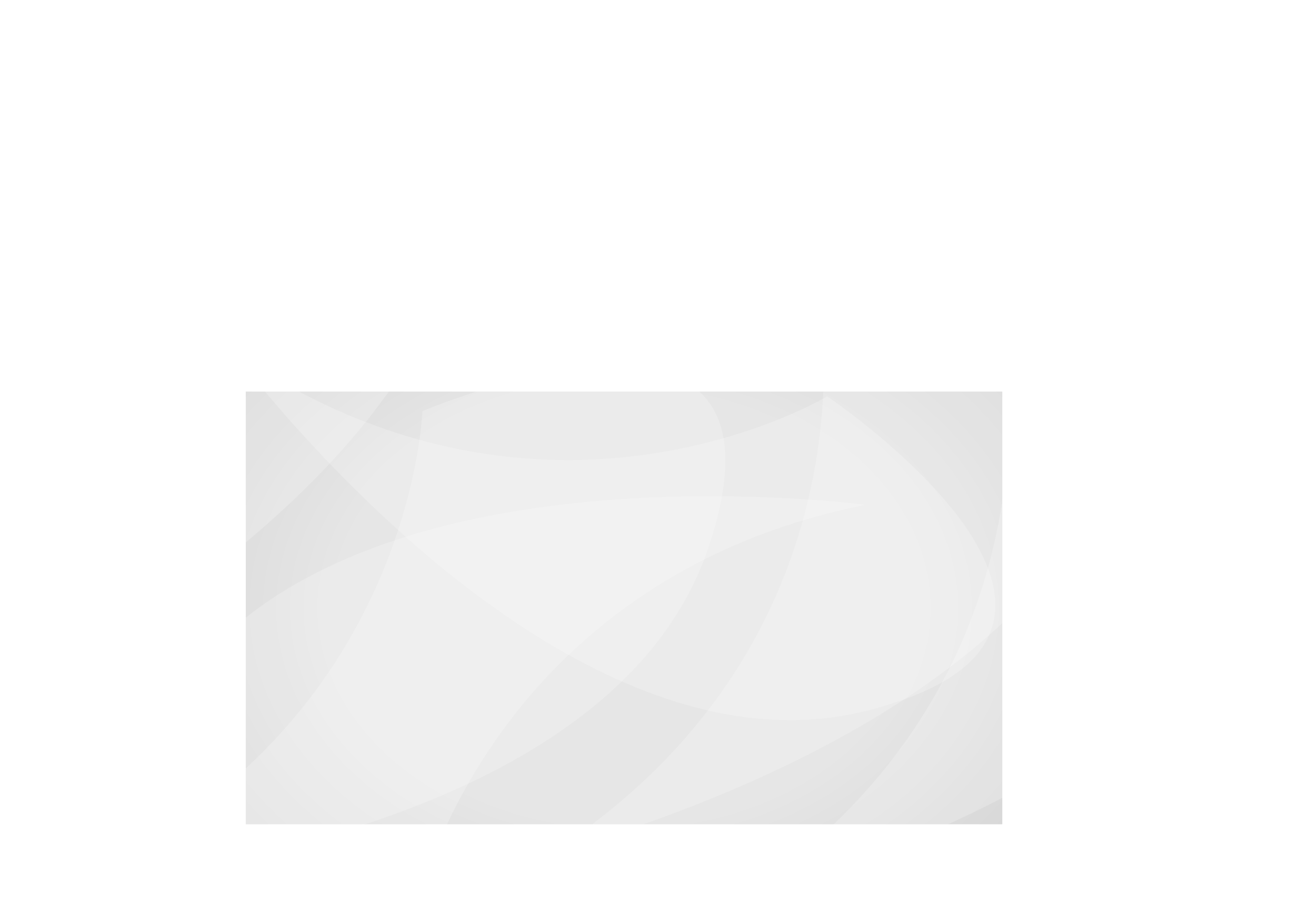 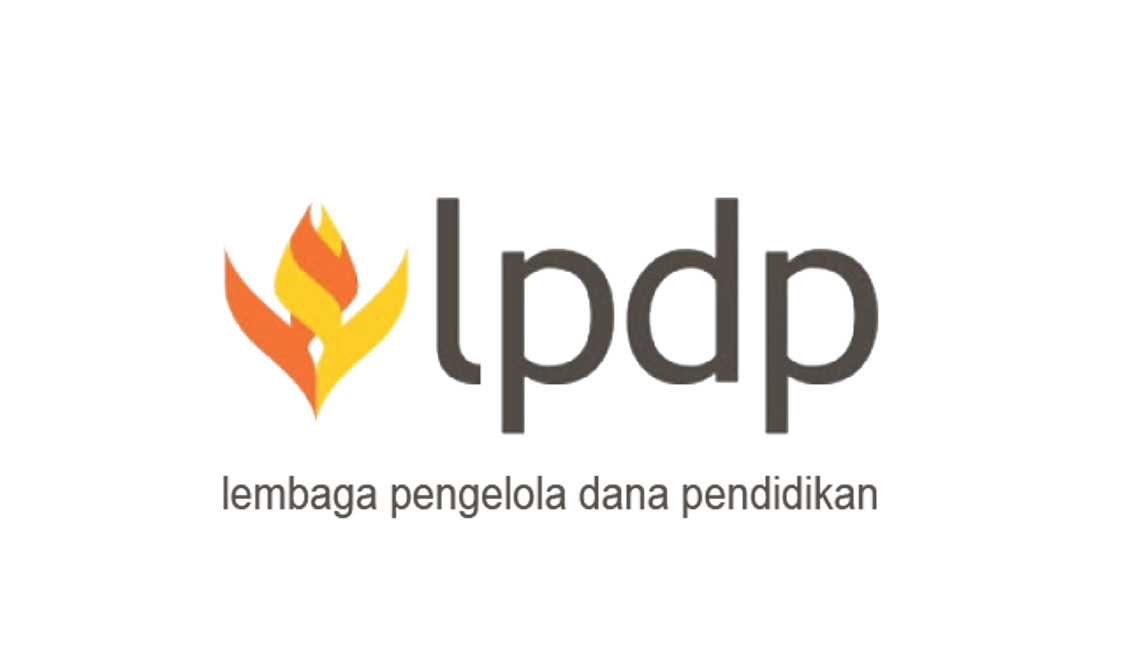 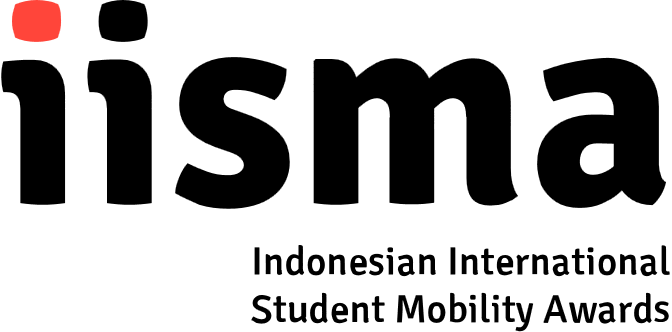 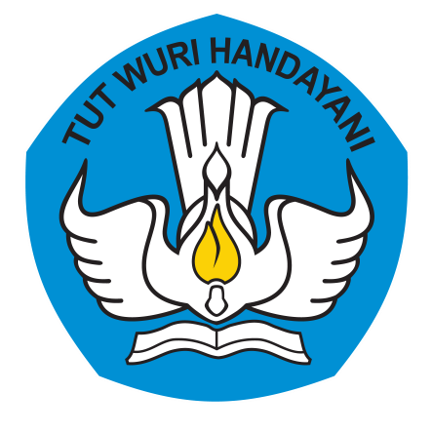 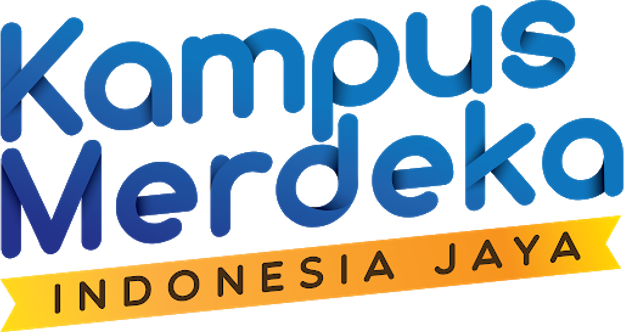 ABOUT  IISMA
THIS AWARD COVERS
REQUIREMENTS (STUDENTS)
ACTIVE UNDERGRADUATE STUDENTS
01
- Semester 4-6 students, registered at PDDIKTI
Indonesian Citizen without dual citizenships
Haven’t been in any exchange program
REGISTRATION& TUITION FEE
at cost
SETTLEMENT & LIVING ALLOWANCE 
(INCLUDING ACCOMODATION)
Lump sum
GOOD ENGLISH PROFICIENCY
02
Minimum score as follows:
IELTS (6.0), TOEFL iBT (78), Duolingo (100)
EMERGENCYFUND
at cost
03
NOMINATED BY HOME UNIVERSITY
Letter of nomination from Vice Rector for Academic and Student Affairs 
 Letter of recommendation from academic advisor
PCR, QUARANTINE & HEALTH INSURANCE (COVER COVID)
at cost
ECONOMY AIRFARE & VISA
at cost
GPA
04
Minimum GPA of 3.0, proven by latest academic transcript
Reasons to join IISMA
Get Credits Recognition (20 SKS)
Experience New Culture
Develop International Networking
Learn courses of your interests
Develop Competencies for the Future
Study at Top Universities
EXPECTEDCOMPETENCIES
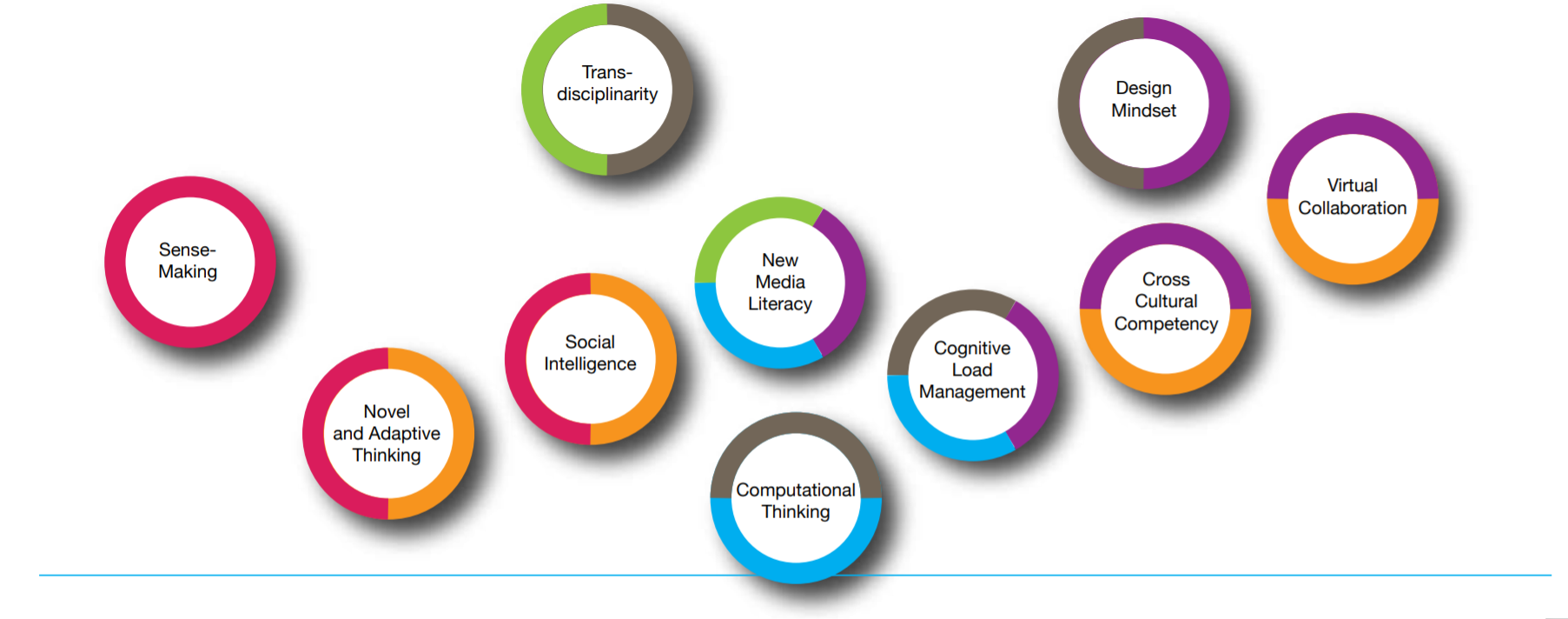 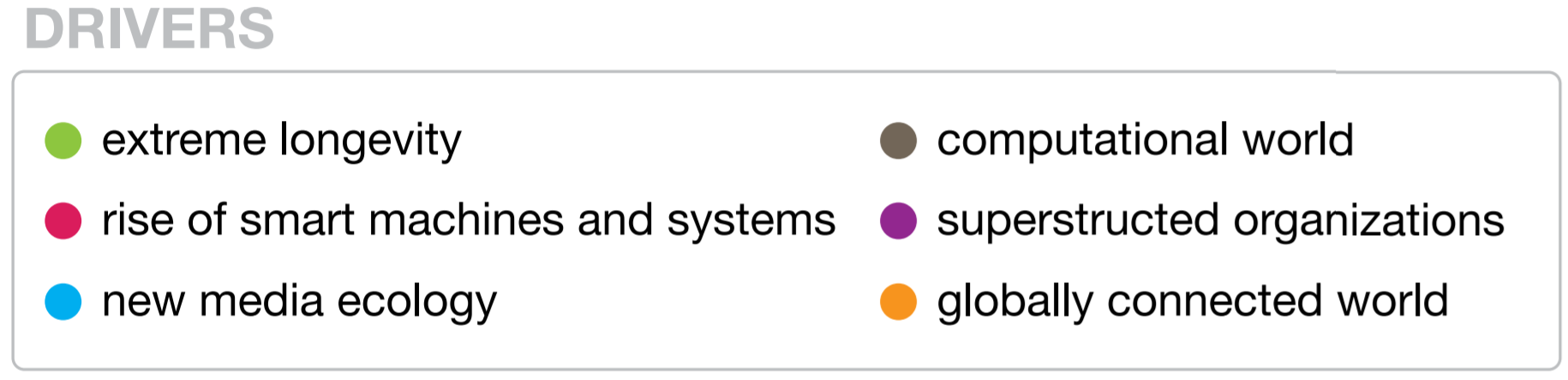 Source: Institute for The Future
COURSE SAMPLE
Visualizing Society (4 Units)
Course description: 
Analysis and visualization of historical and contemporary data about population and societies using R. Critical exploration of visual communication of information about people over time and critical assessment of role of data collection and analysis in societies.
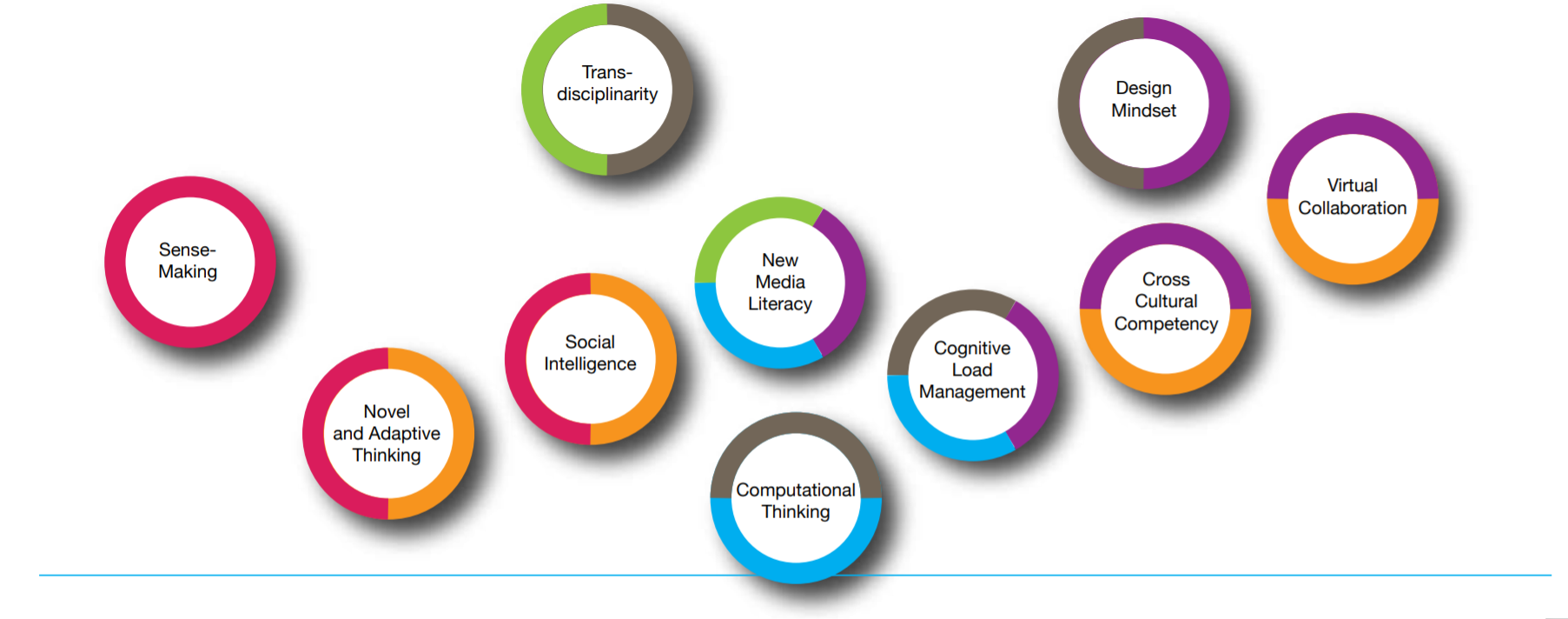 COURSE SAMPLE
Scottish Studies: Conceptualizing Scotland  (20 credits)
Course description: 
An introduction to the study of culture, society and tradition in Scotland, with the emphasis on de-constructing competing conceptions and images of the nation. Theoretical approaches to the investigation of cultural construction, representation and expression are introduced through heritage, literature, folklore, music, song, visual art and the popular media. Students are also invited to consider the political context of cultural representation and investigate the interface between culture and industry.
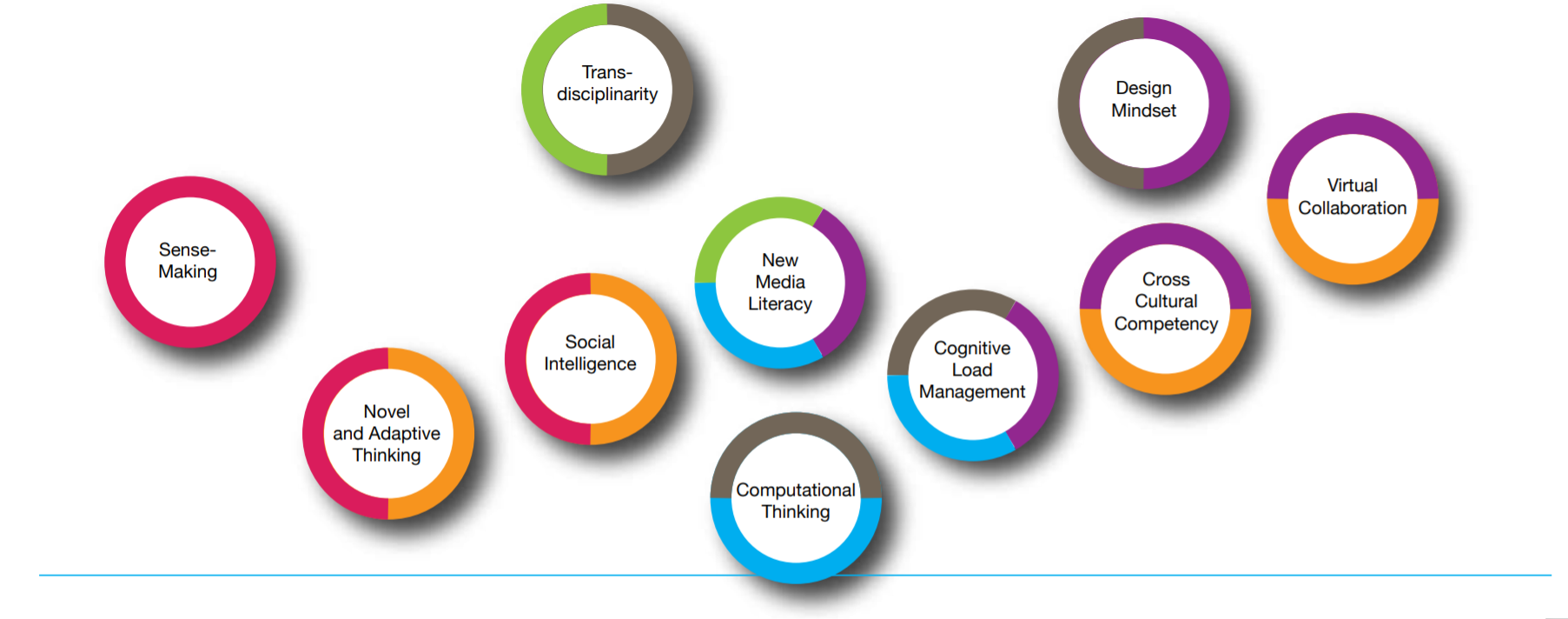 Partner Universities
List of Partner Universities
Course Sample
Students can learn any subjects of their interests beyond their field of study at home university
The University of Edinburgh
Scottish Studies: Conceptualizing Scotland
Origin and Diversity of Life
Environmental Engineering and Sustainability
Contemporary Issues in Health and Wellbeing
Currents: Understanding and addressing global challenges
Nanyang Technological University 
Engineering Solutions by Design Thinking
Venturing Into Entrepreneurship
Intercultural Communication
Language, Technology, and the Internet
Effective Communication in the Global Workplace
10
3-4
Subjects allowed for student to choose
Subjects offered per university
Study at the same class with the local and international student
Process
Search for the university and courses through IISMA platform
Get the recommendation letter from your Vice Rector for Academic and Student Affairs
Fill in the application form through IISMA platform
Check if you can proceed to interview session
Check if you pass the selection process and be nominated as IISMA awardee
Attend the interview session according to your schedule
TIMETABLE
March 2022
April 2022
May 2022
–
August 2022
Nov 2021
–
March 2022
April 2022
Dec 2022
– 
Jan 2023
August 2022 –  
Sept 2022
Depart to Host University
Call for Participation
Announcement of Awardees
Selection Process
Application
Pre-departure Preparation
Return to Home University
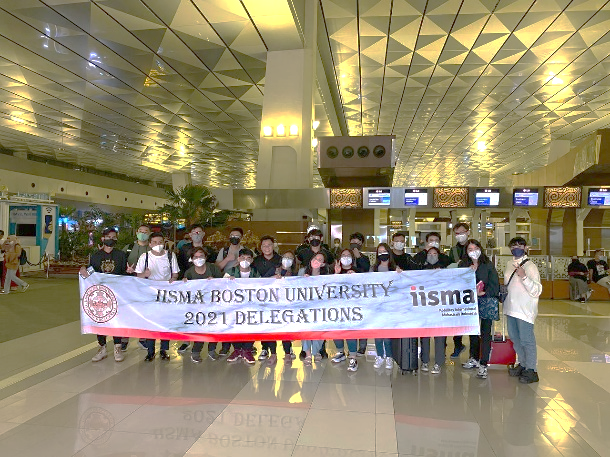 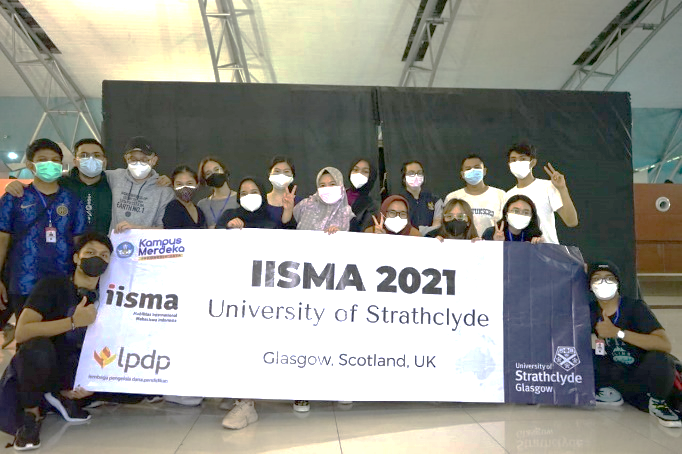 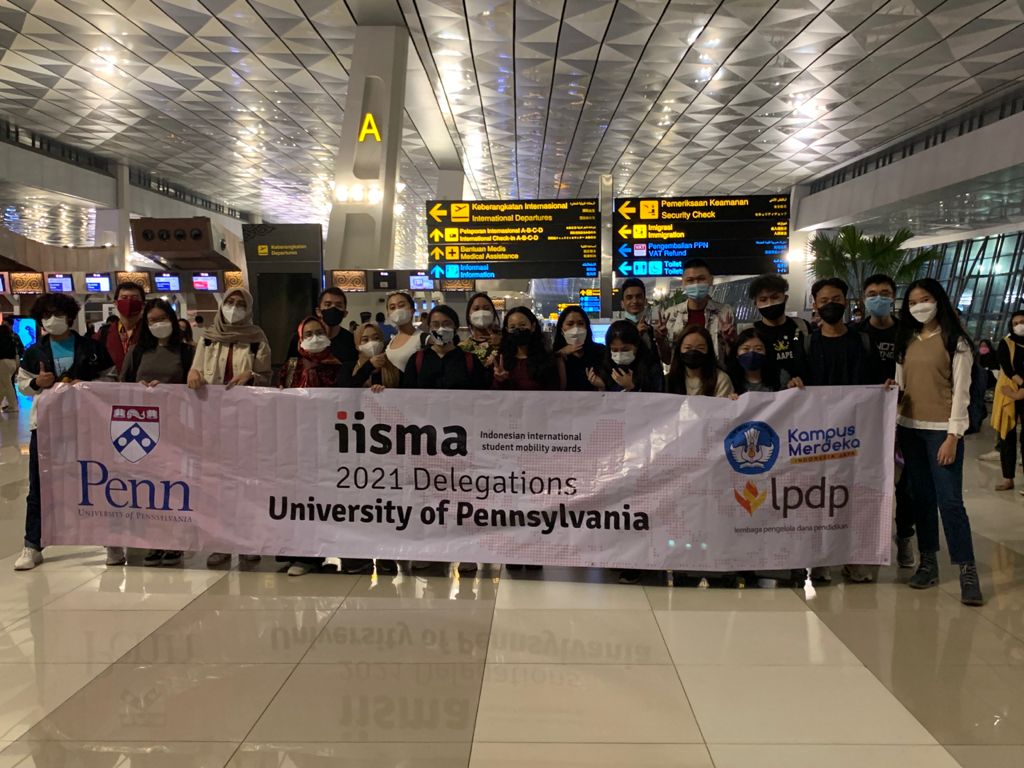 Be prepared and Join Us
Apply online through:
bit.ly/iismareg 
(Start from xx March 2022)
Latest Application Submission: XX March 2022
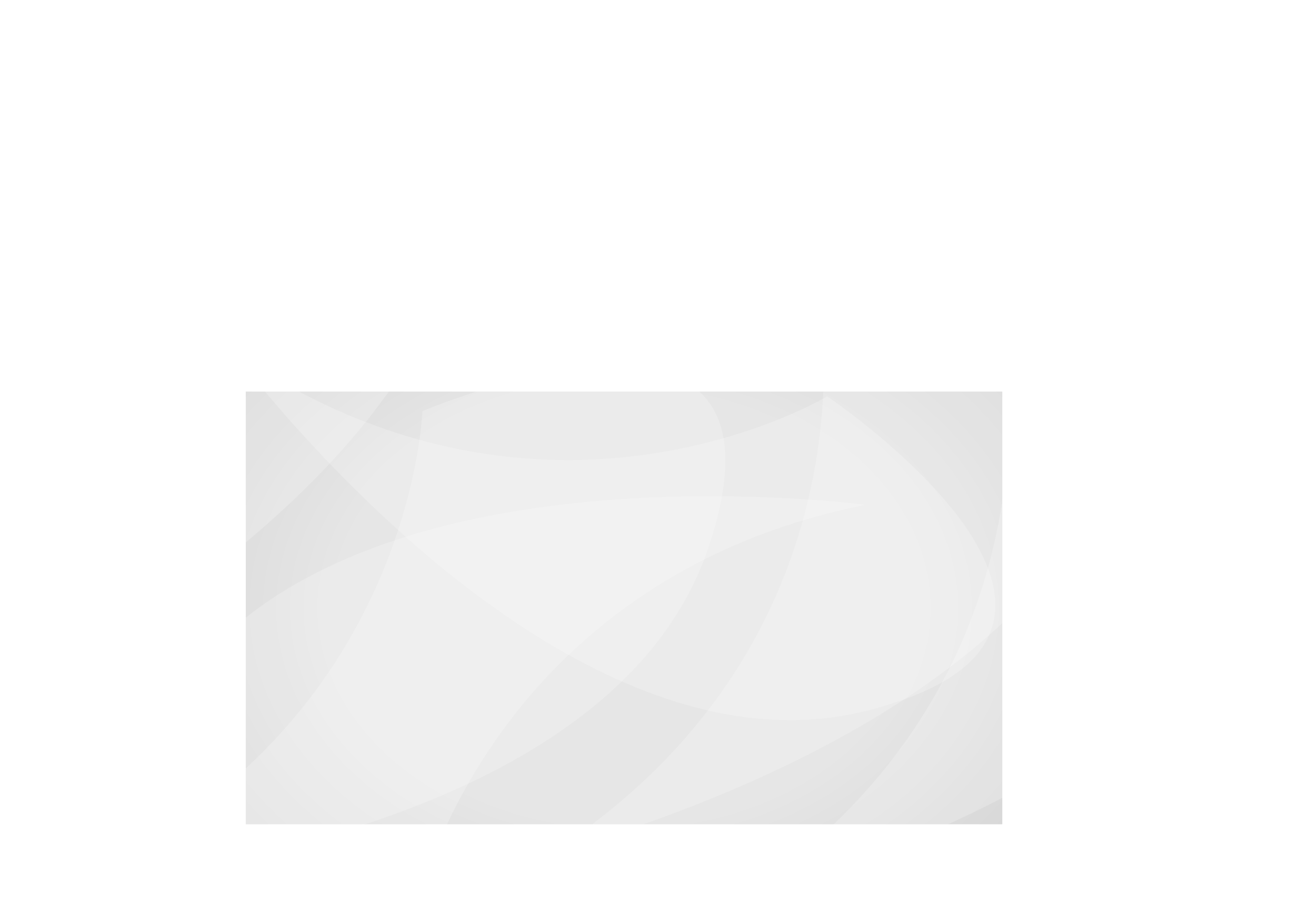 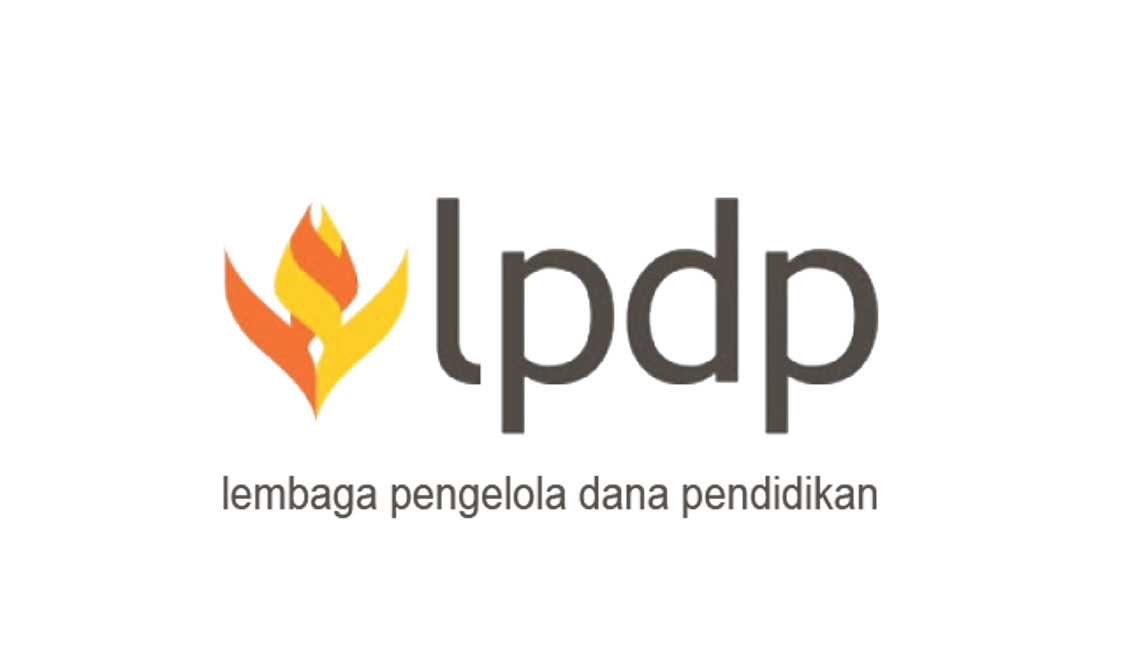 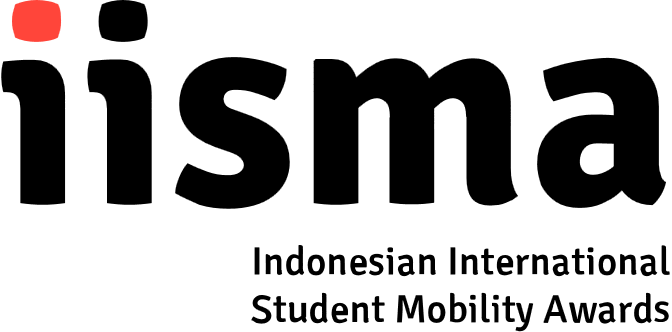 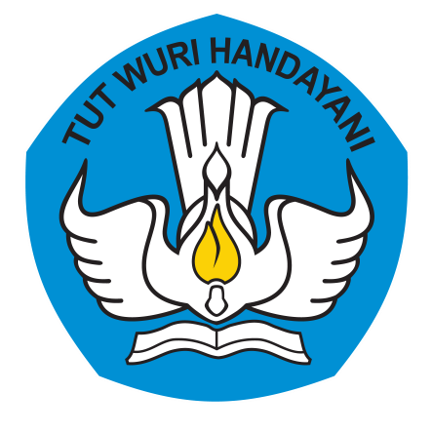 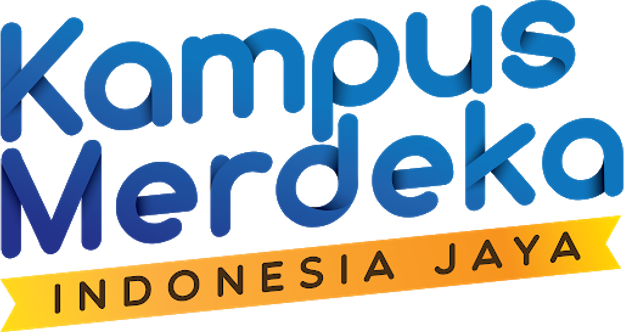 Thank you
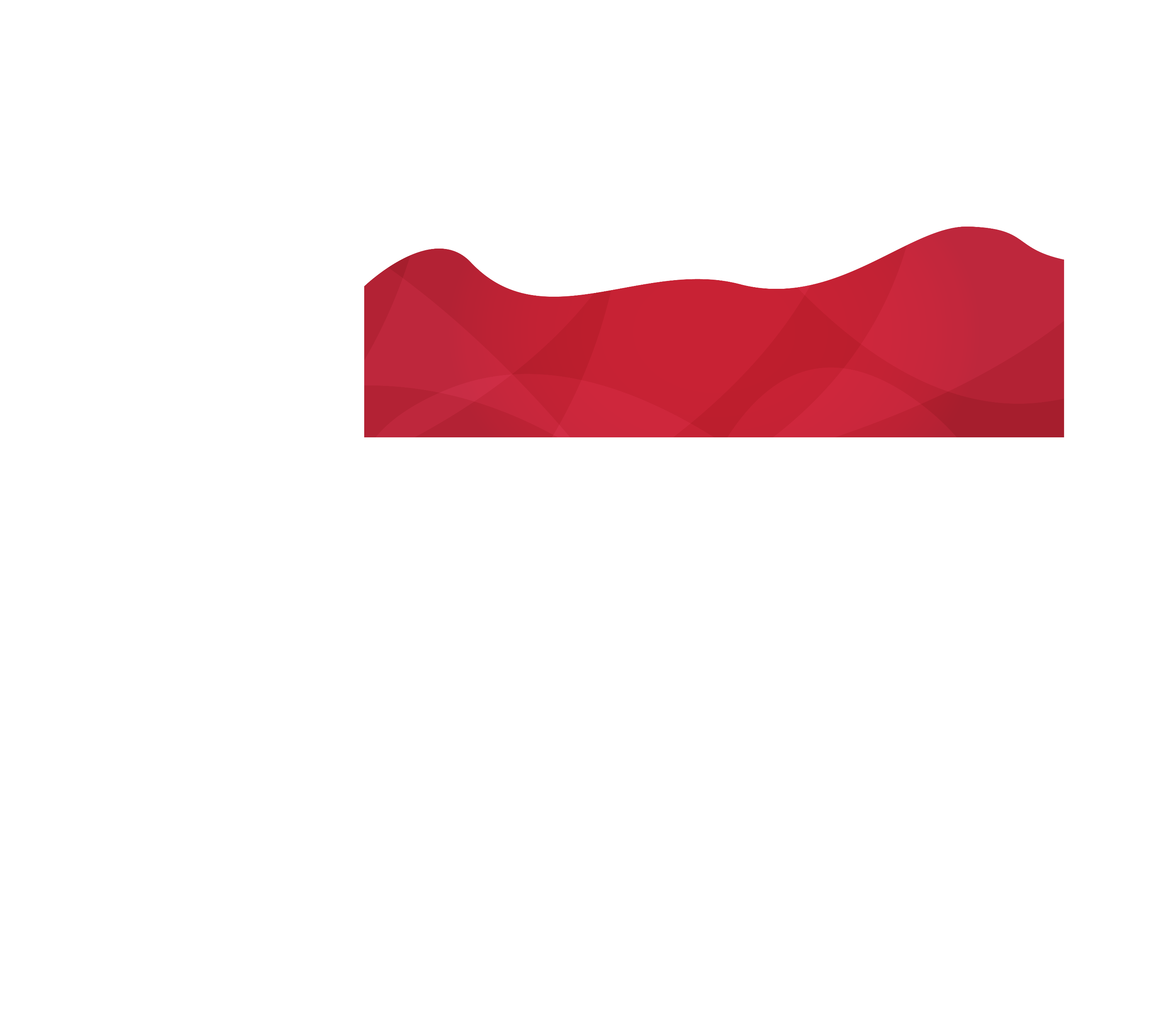 Email: mahasiswa.iisma@gmail.com (for student only)
Email: beasiswa.iisma@gmail.com (for partner university only)
Website IISMA (kampusmerdeka.kemdikbud.go.id/IISMA)
Instagram (@iisma_ri, @merdekabelajar_kampusmerdeka, @kampusmerdeka.ri)
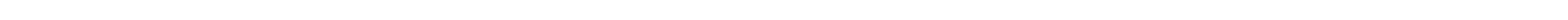